Väkiluku ja väestön muutos alueittain 2023 - 2024
Väkiluku ja väestömäärän muutos Etelä-Savossa 2023 - 2024, 
1.1.2025 aluejako
Lähde: Tilastokeskus, väestörakenne								                  päivitetty 11.4.2025 / jk
Väkiluku Etelä-Savossa seutukunnittain ja kunnittain 31.12.2023 ja 31.12.2024,
1.1.2025 aluejako
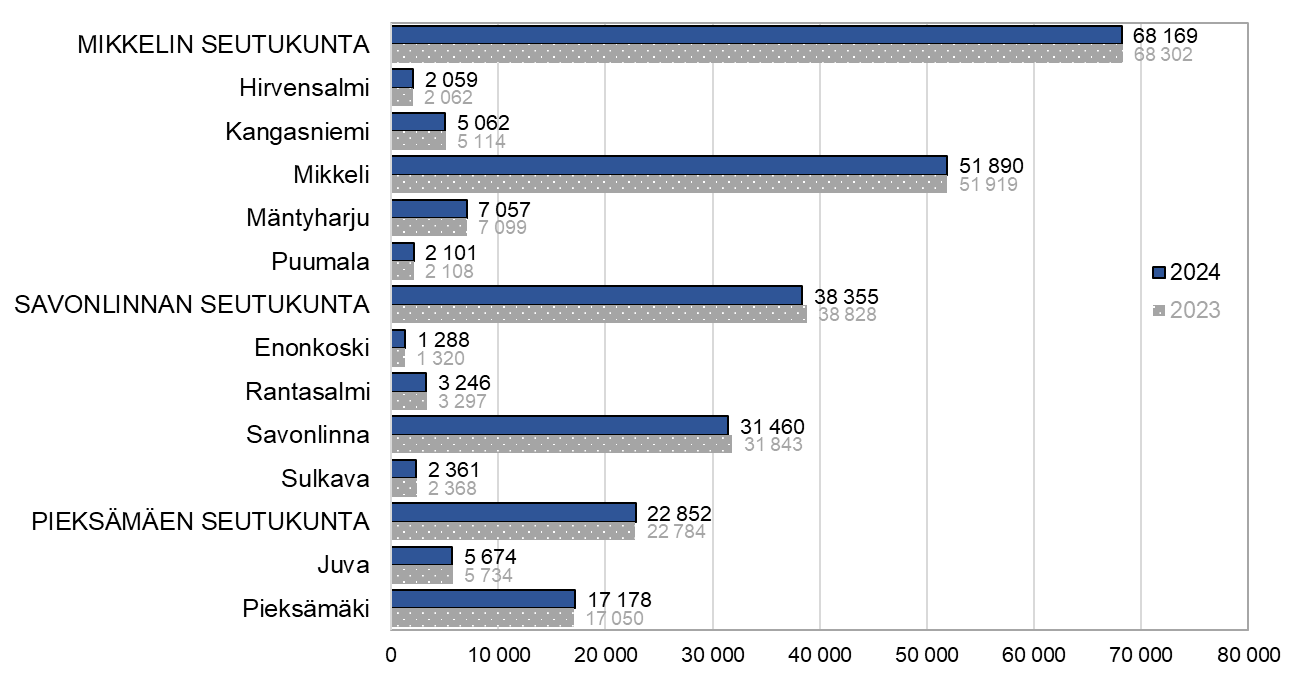 Lähde: Tilastokeskus, väestörakenne								                päivitetty 11.4.2025 / jk
Väestön muutos Etelä-Savossa kunnittain ja seutukunnittain vuonna 2024, %
1.1.2025 aluejako
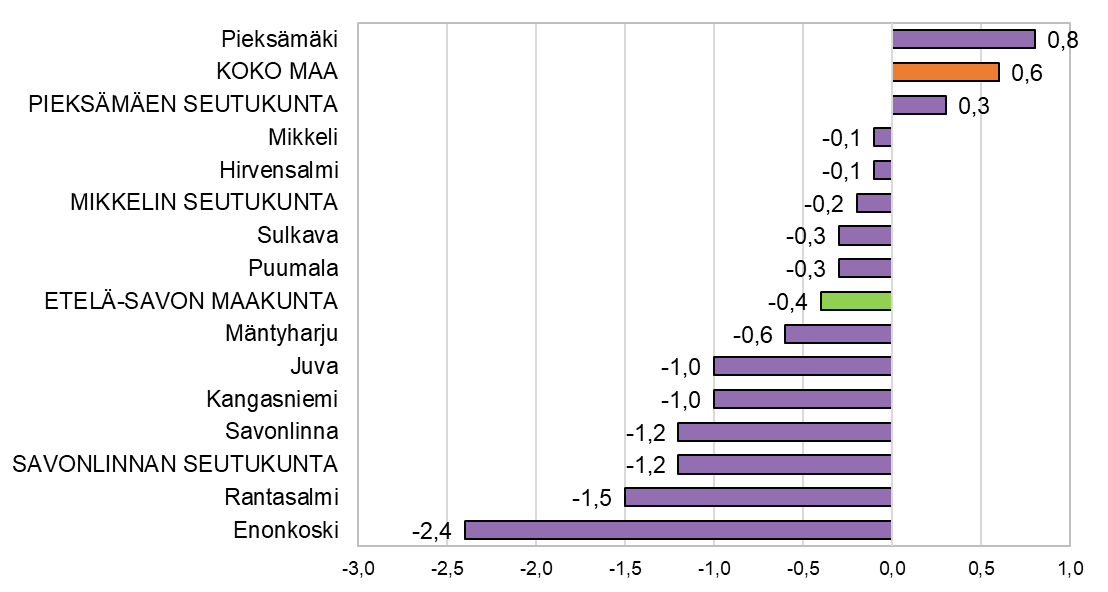 Lähde: Tilastokeskus, väestörakenne								                päivitetty 11.4.2025 / jk
Väkiluku ja väestömäärän muutos maakunnittain 2023 - 2024, 1.1.2025 aluejako
Lähde: Tilastokeskus, väestörakenne								                päivitetty 11.4.2025 / jk
Väkiluku maakunnittain 31.12.2023 ja 31.12.2024,
1.1.2025 aluejako
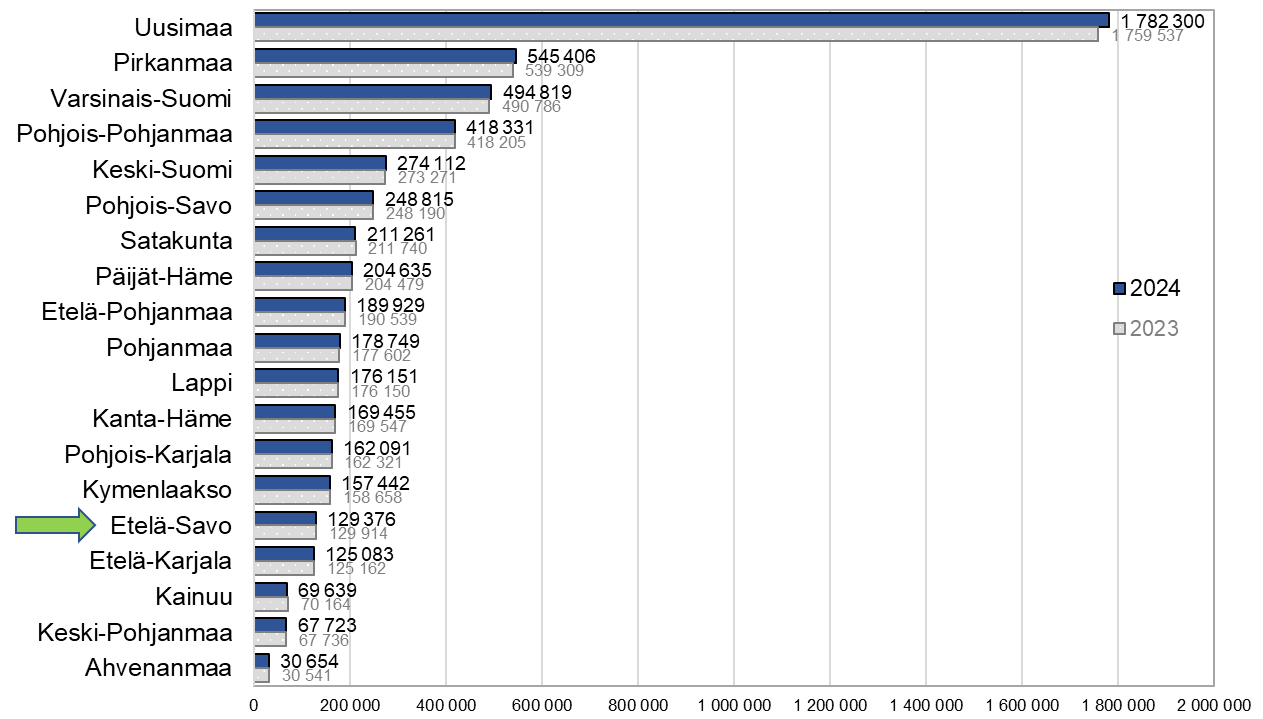 Lähde: Tilastokeskus, väestörakenne								                päivitetty 11.4.2025 / jk
Väestön muutos maakunnittain vuonna 2024, %
1.1.2025 aluejako
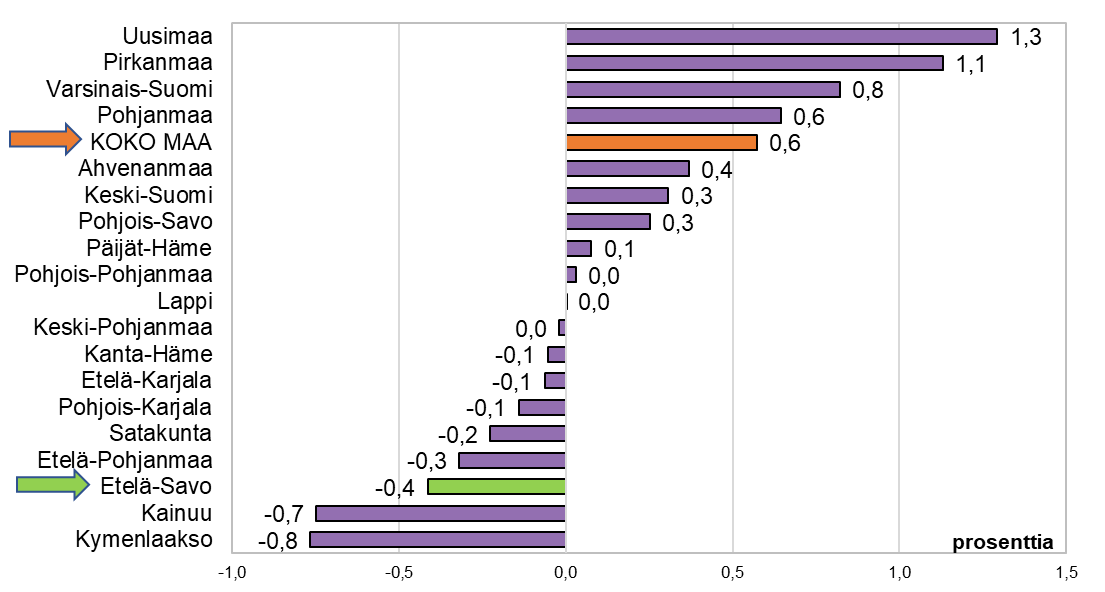 Lähde: Tilastokeskus, väestörakenne								                päivitetty 11.4.2025 / jk